Risk Assessment of Cardiovascular Diseases
Presented by:
                      Abdussalam Al-Ahmari
                      Abdulelah Al-Asiri
                      Faisal Al-Ghosen
                     Abdussalam Al-Wabel
                     Mohammed Al-Shayie
                     Ahmad Al-Watban
Risk factors of CVD
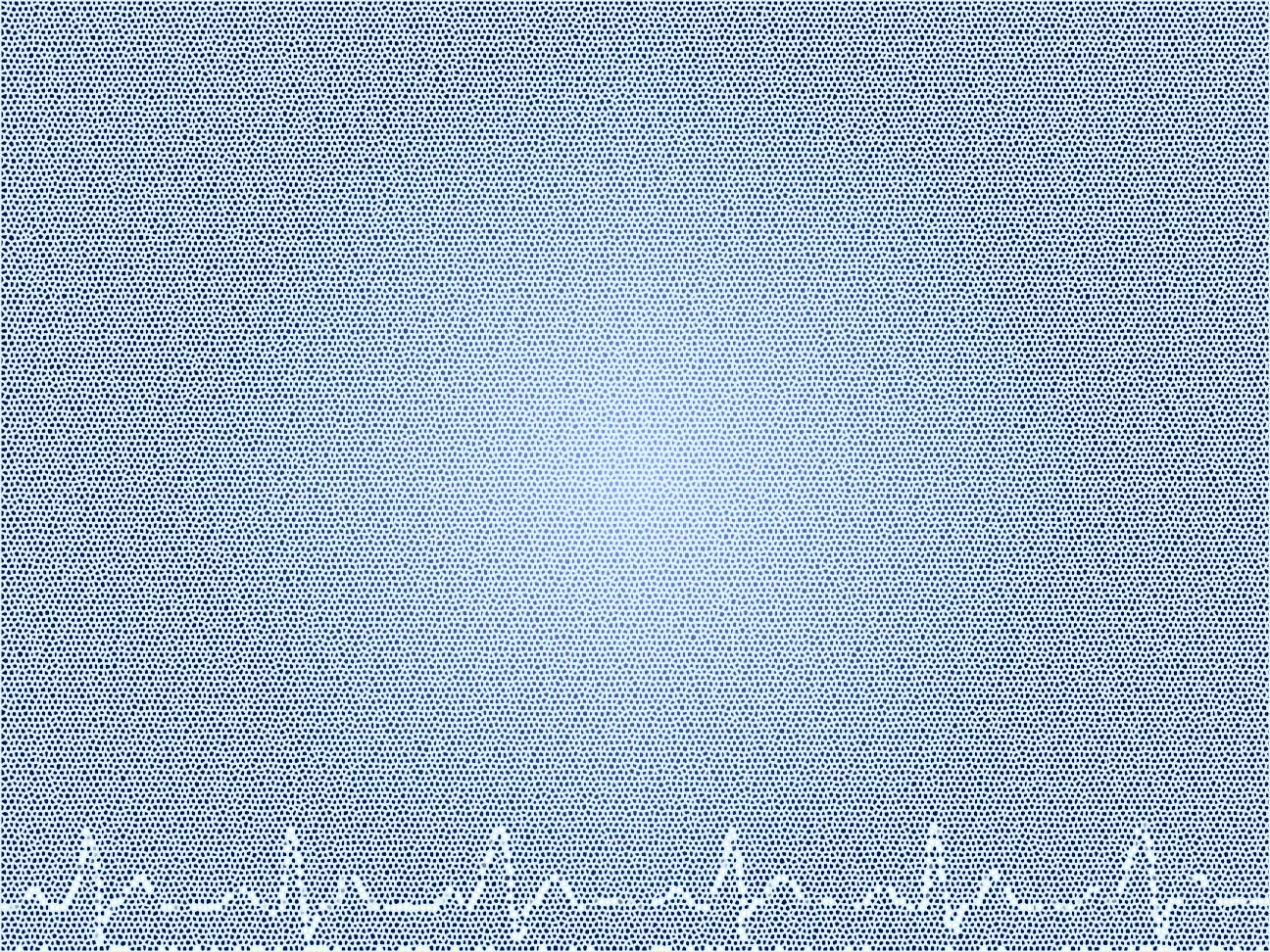 Non-Modifiable risks :-
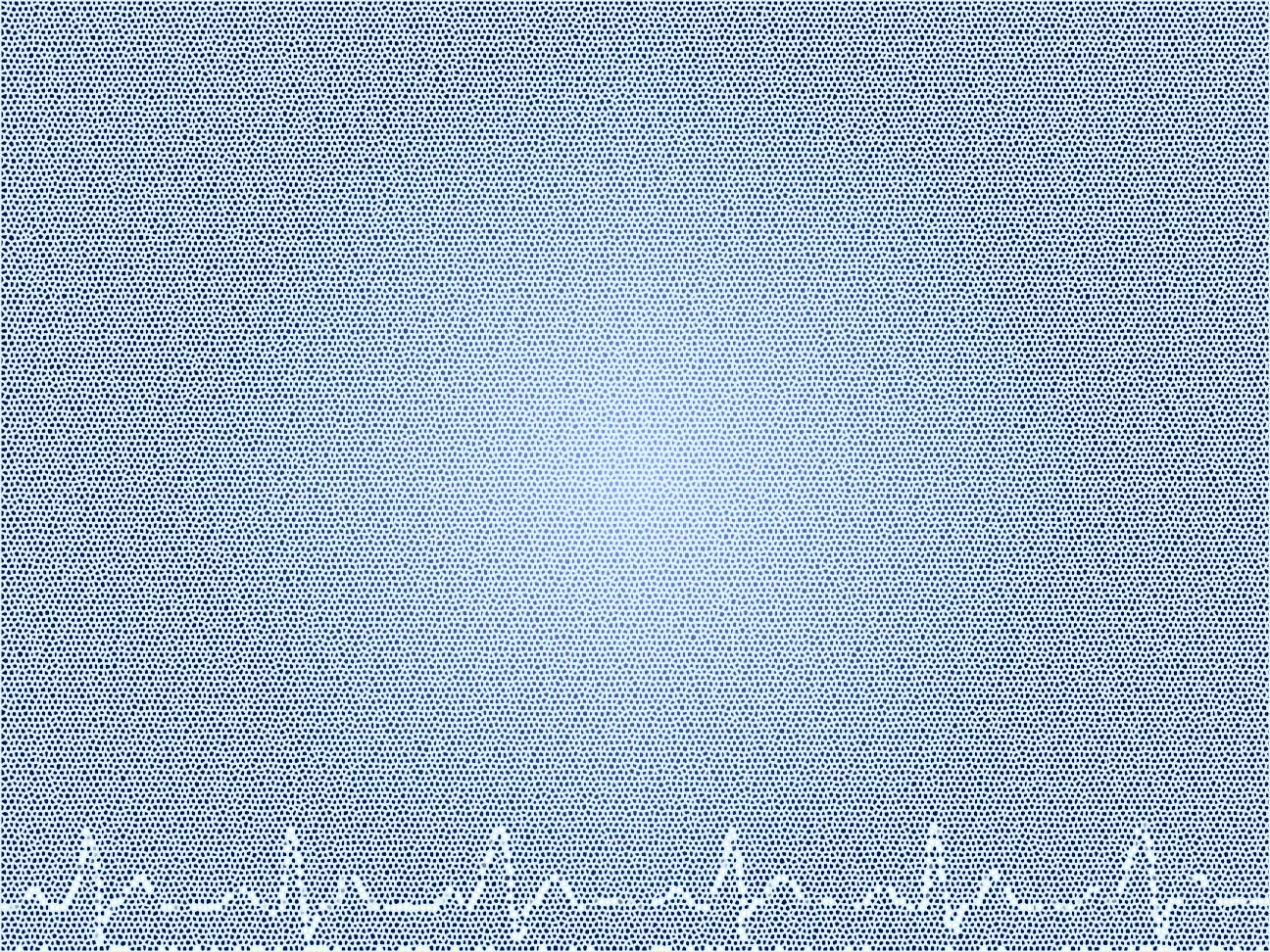 Modifiable risks :-
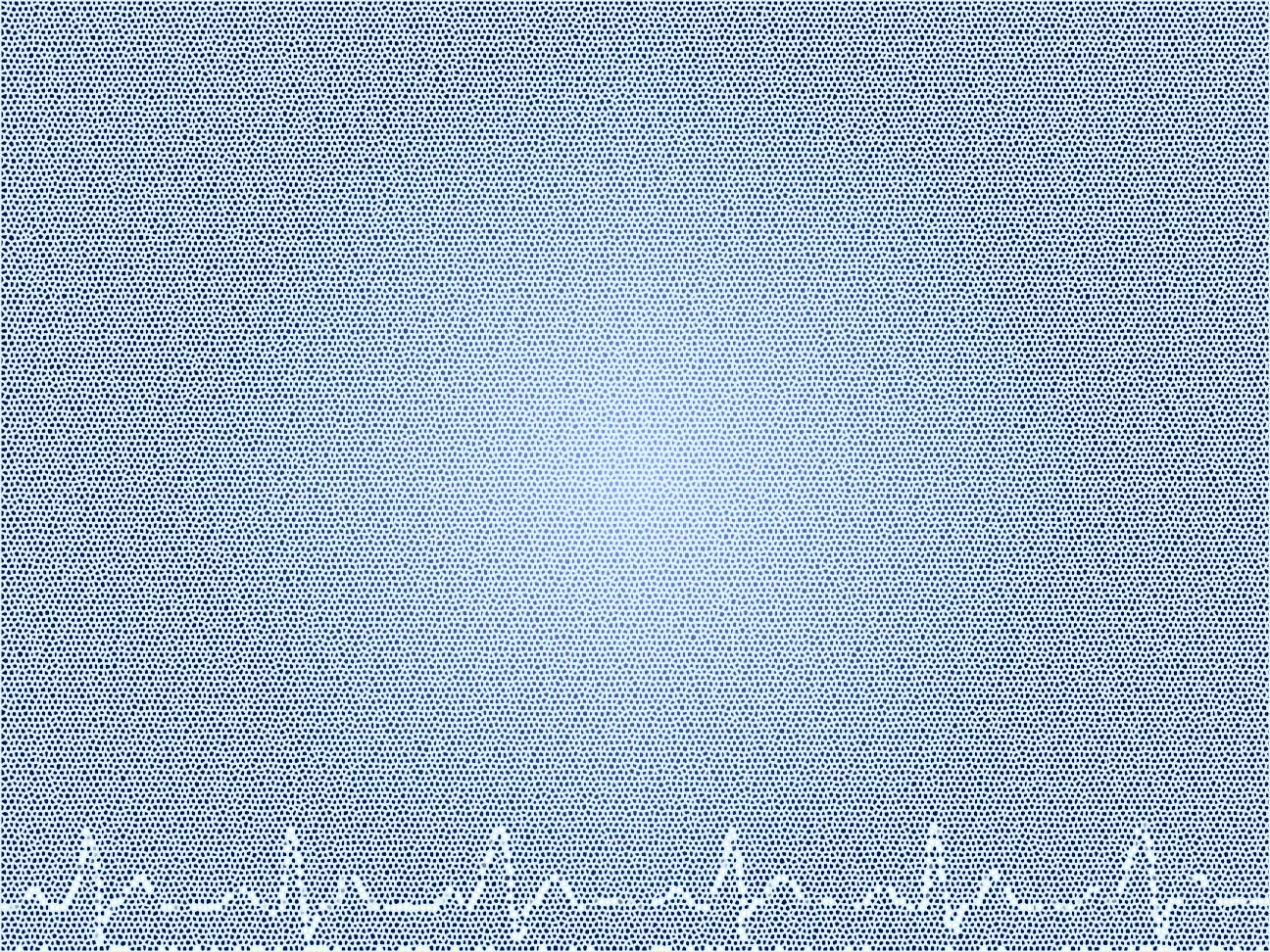 Cont. Modifiable risks :-
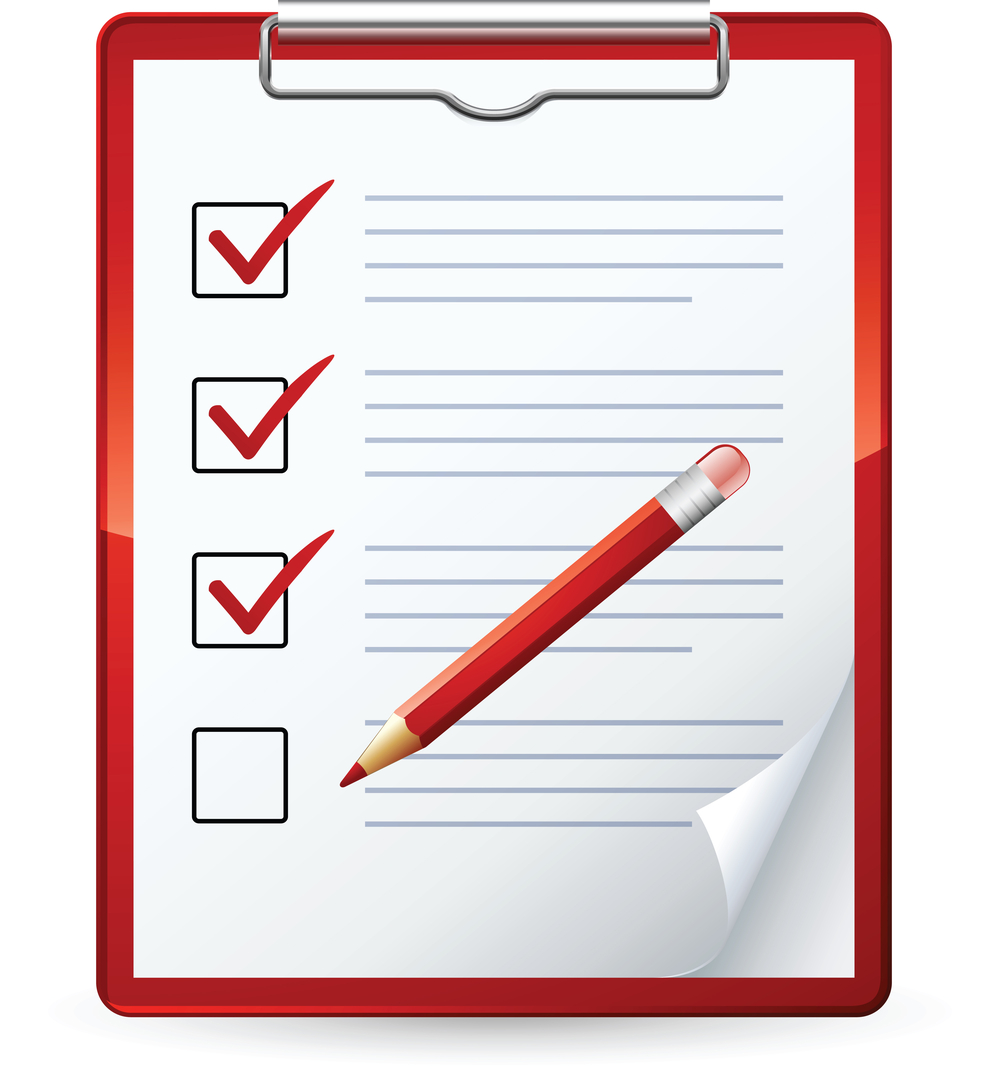 Risk Factors Assessment
Why is it important to do risk assessment ?
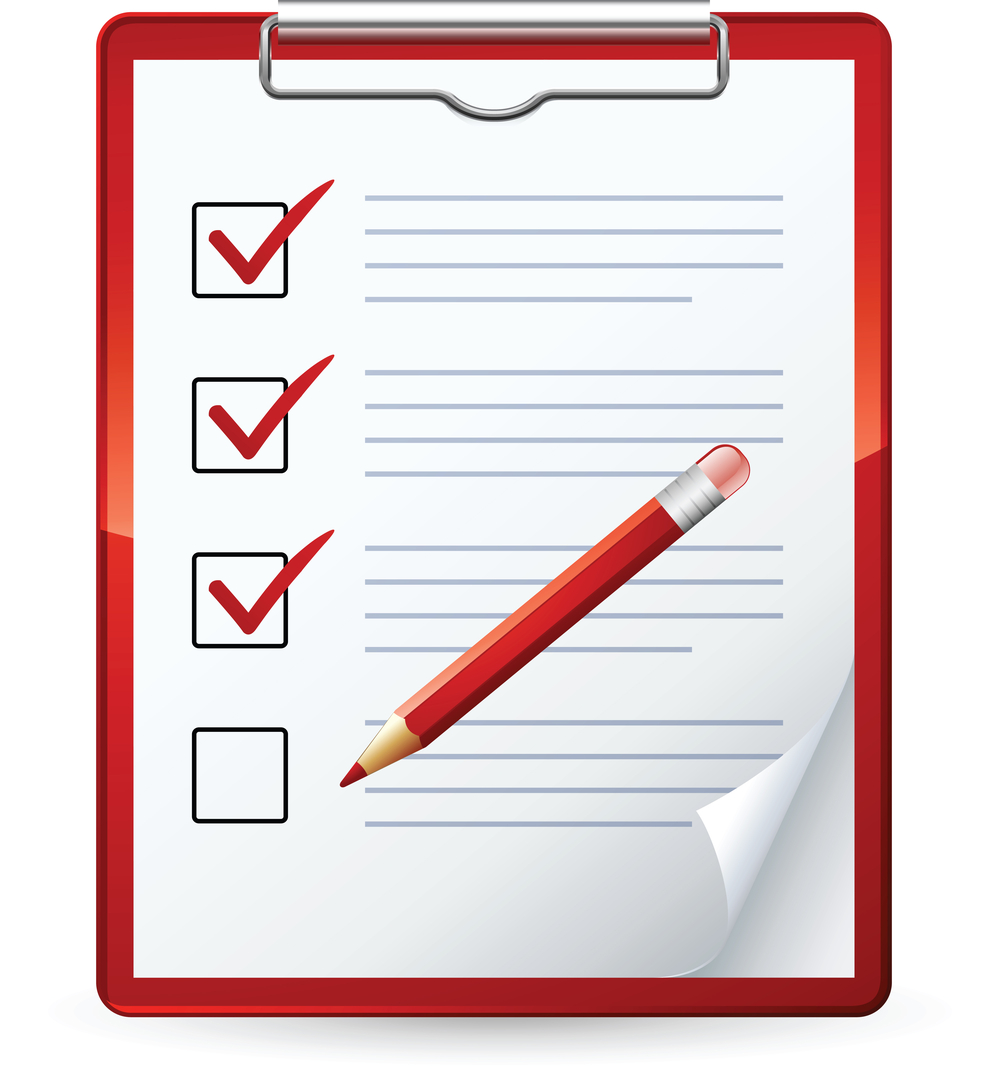 Any major risk factor, if left untreated for many years, has the potential to produce cardiovascular disease .
So , an assessment of total risk based on the summation of all major risk factors can be clinically useful for 3 purposes :

(1) identification of high-risk patients who deserve immediate attention and Intervention
(2) motivation of patients to adhere to risk-reduction therapies
(3) modification of intensity of risk-reduction efforts based on the total risk estimate
How to do risk assessment ?
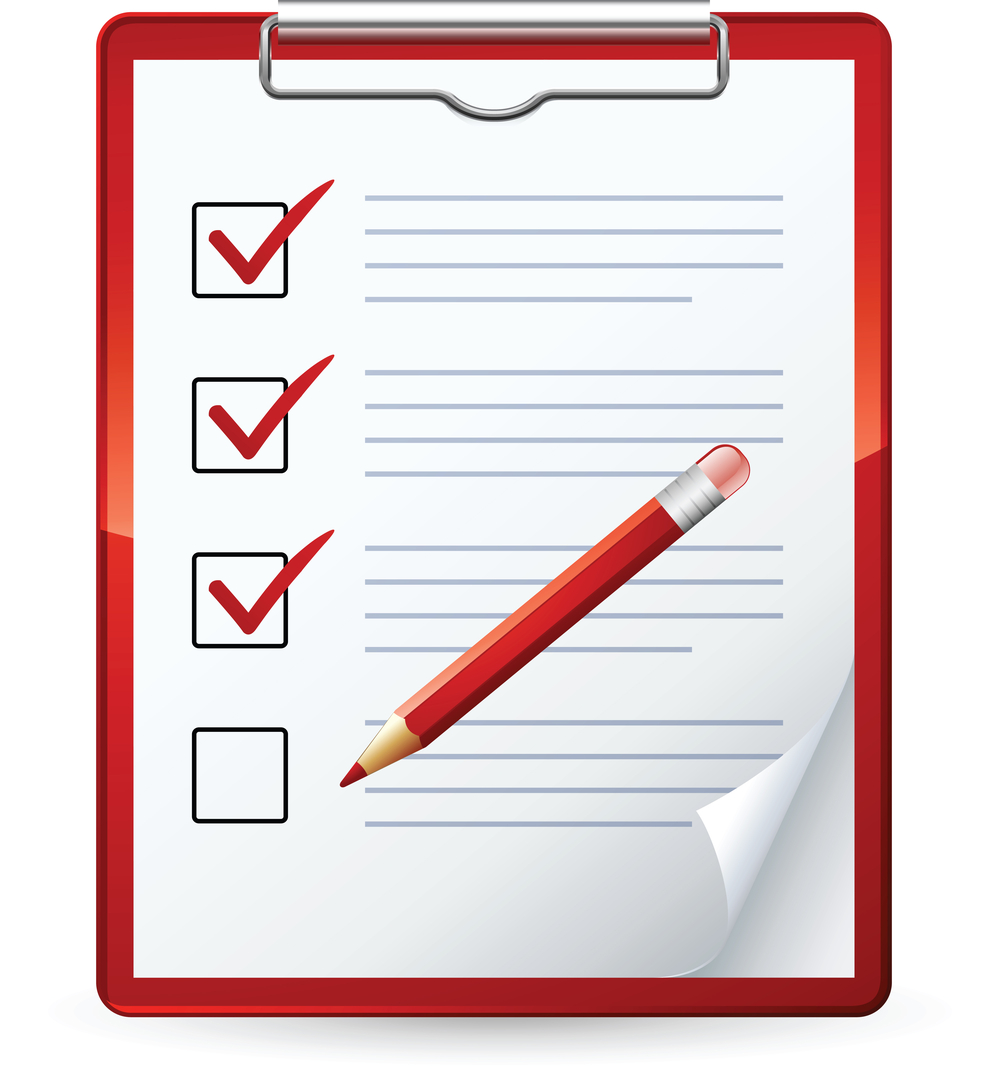 We have a number of scoring systems used to determine an individual's chances of developing cardiovascular disease .
Framingham Risk Score (FRS) , Prospective Cardiovascular Münster (PROCAM) , Systematic Coronary Risk Evaluation (SCORE) and The Reynolds Risk Score (RRS) are all cardiovascular risk assessment tools .     
 anyway , The FRS is now recommended .
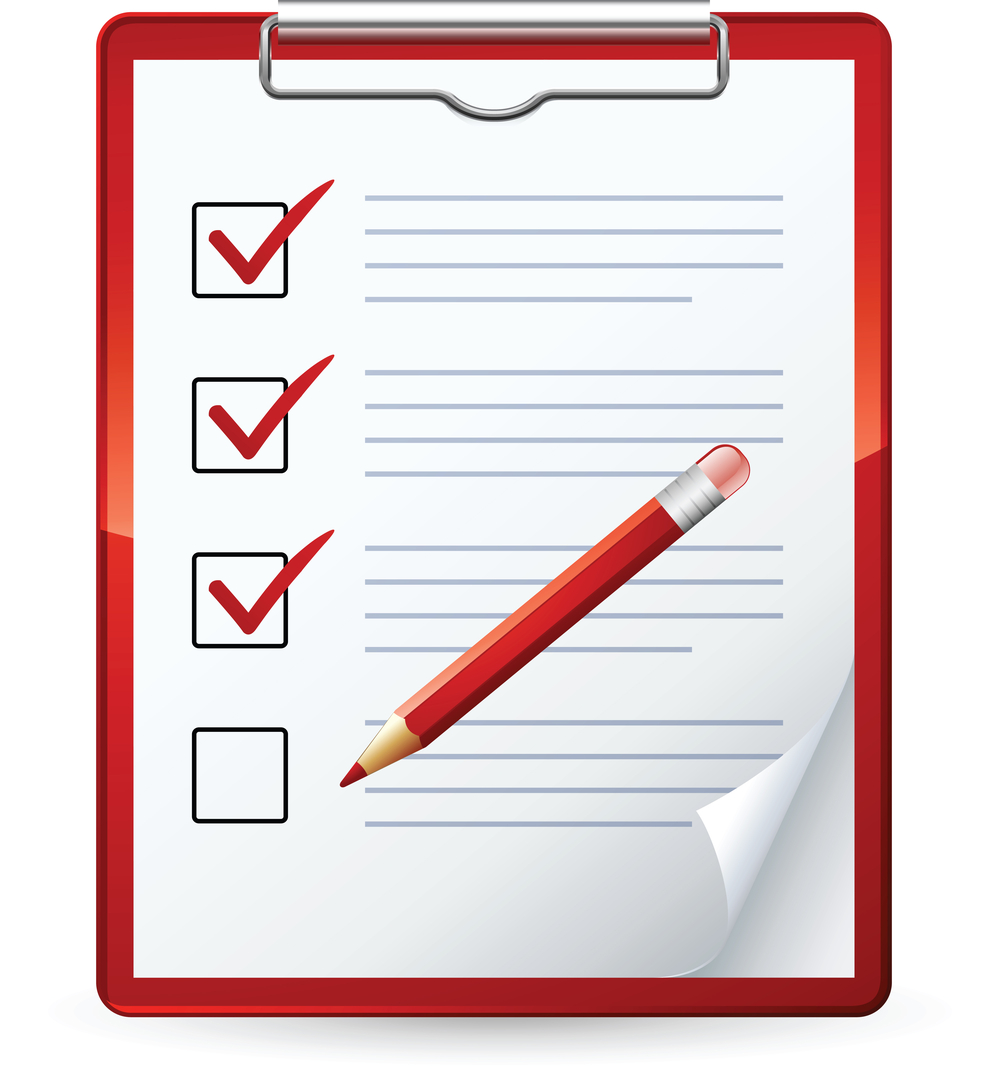 FRAMINGHAM RISK SCORE
What is Framingham risk score ?
It is risk assessment tool to predict a person’s chance of having a heart attack or dying from heart disease in the next  10 years
What does the Framingham risk score mean?
Your Framingham risk score is your risk of having a heart attack or dying from heart disease within 10 years
Low risk = less than 10% Intermediate risk = 10% to 20% High risk = more than 20%
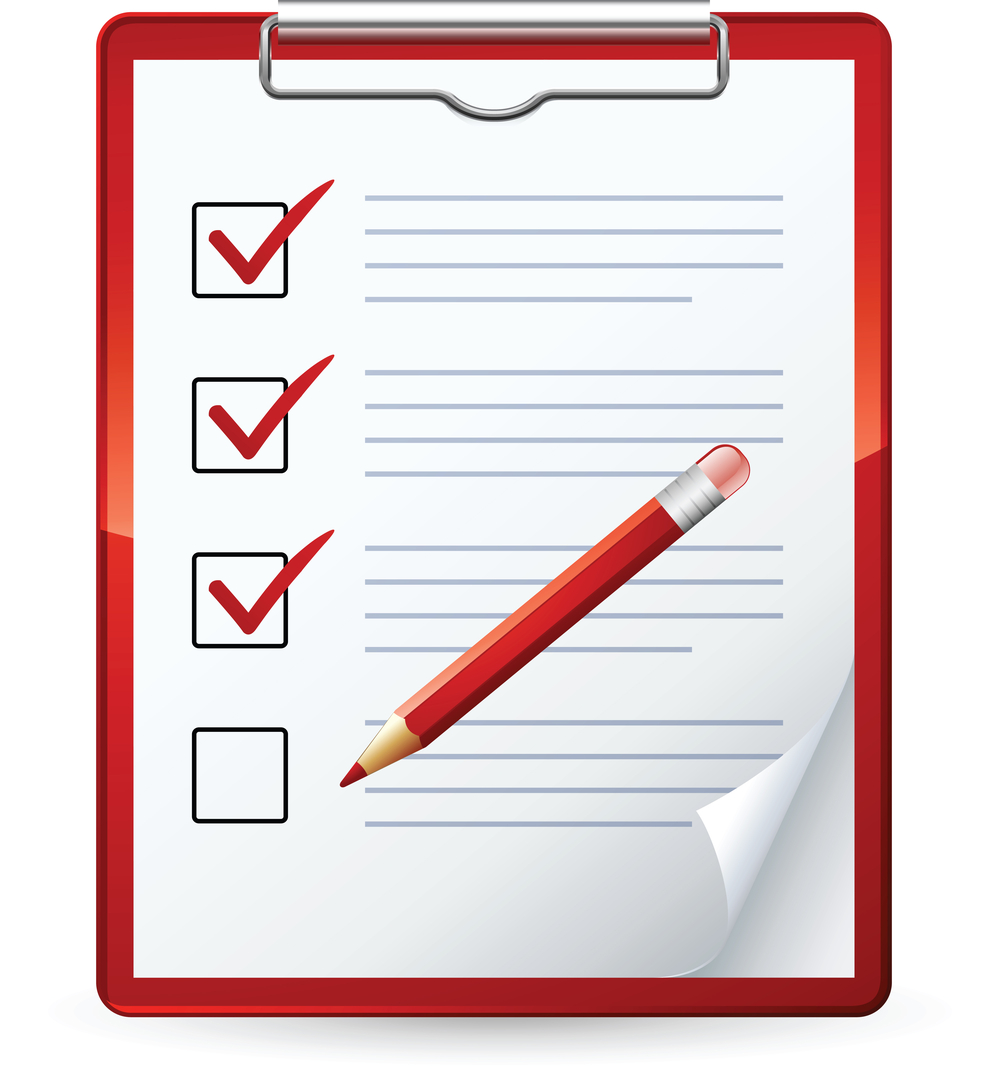 What factors are included in FRS ?
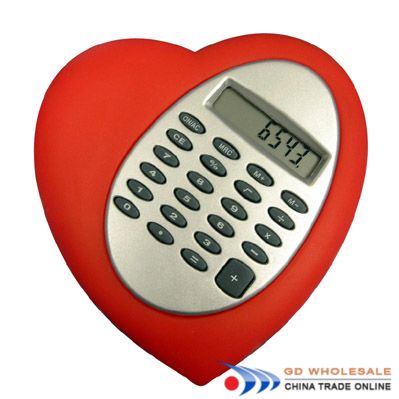 Who can use the Framingham risk calculator?
Anyone who have not already had a heart attack or been diagnosed with heart disease  In addition, if you have any of the following conditions, the risk score does not apply to you :

- Stroke or transient ischemic attack
- Bypass surgery or balloon angioplasty 
- Type 2 diabetes
- Kidney disease
- Abdominal aortic aneurysm
- Familial hypercholesterolemia 
- Peripheral artery disease 
- Carotid artery disease
Why?
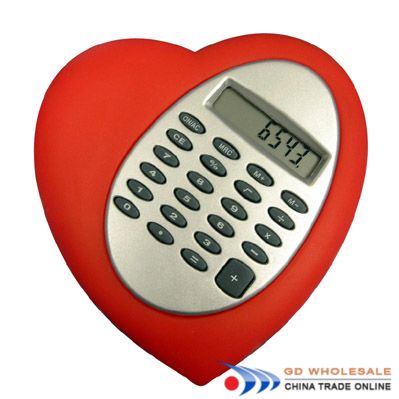 How to calculate your Framingham score ?
Step one : Add scores by sex for Age, Total Cholesterol, HDL-Cholesterol, BP and Smoking.
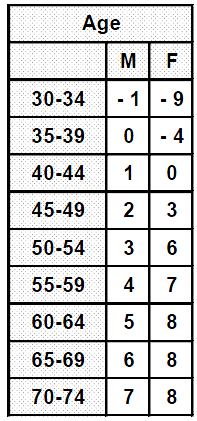 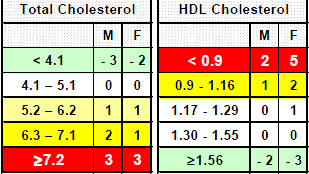 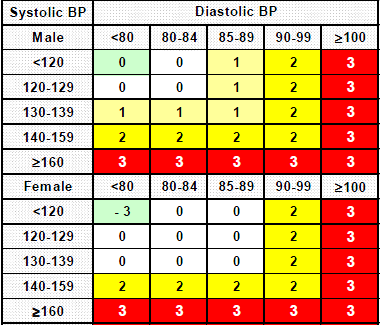 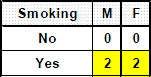 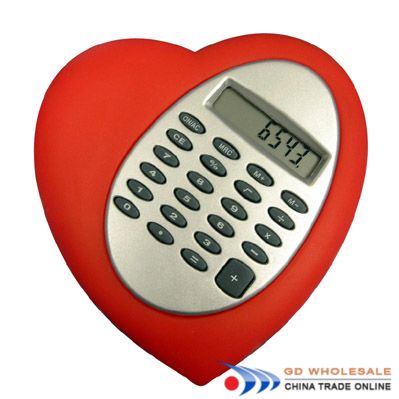 Step two : Use total score to determine Predicted 10 year Absolute Risk of CHD Event (Coronary Death, Myocardial Infarction, Angina) by sex







       Categorization :
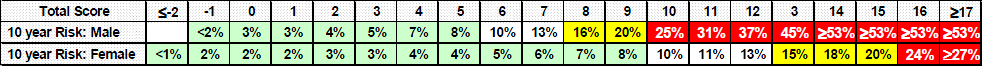 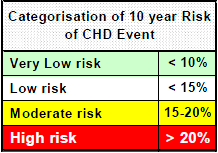 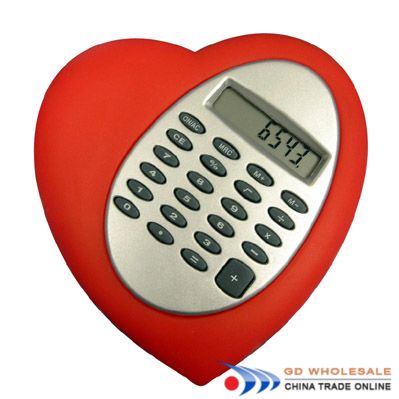 Step three : Compare Predicted 10 year Absolute Risk with "Average" and "Ideal" 10 year Risks, to give Relative Risks
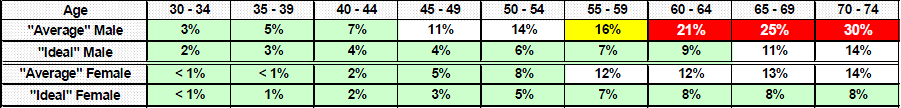 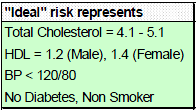 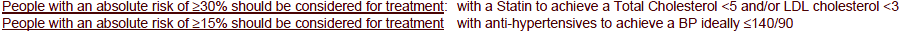 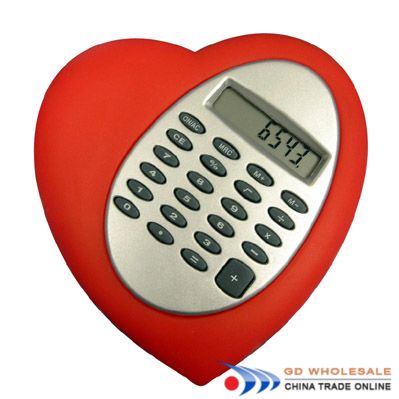 Example : a 62-year-old male who does not smoke. His current blood pressure is 135/95, his total cholesterol reading is 220 mg/dL(5.6892 mmol/l), while his HDL reading is 50 mg/dL(1.293 mmol/l) .
What is his score?? 
What does it mean??
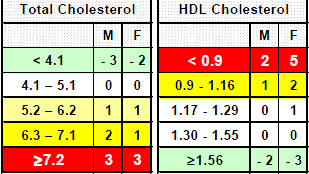 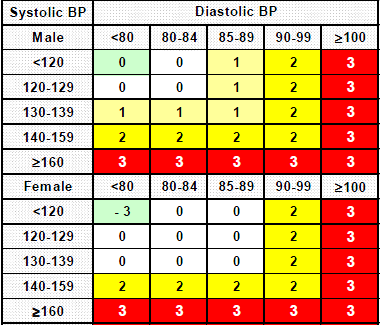 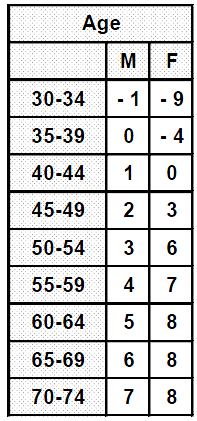 According to the tables for each predictor, his risk factor scores are:
5 for Age, 
0 for Smoking, 
2 for Blood pressure, 
1 for LDL or total cholesterol, and 
0 for HDL choleste

  His total scores is  8  , so his 10 year risk is  16%  to develop CVD
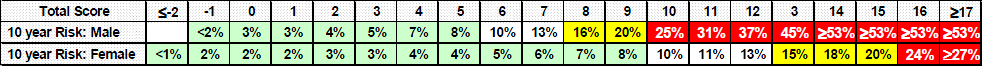 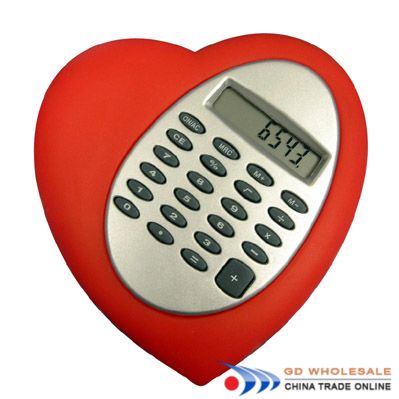 Primary OR Secondary prevention ?

FRAMINGHAM RISK SCORE only applies to assessment for PRIMARY PREVENTION of CHD, in people who do not have evidence of established vascular disease. 
Patients who already have evidence of vascular disease usually have a >20% risk of further events of over 10 years, and require vigorous SECONDARY PREVENTION.
Primary prevention of CVD
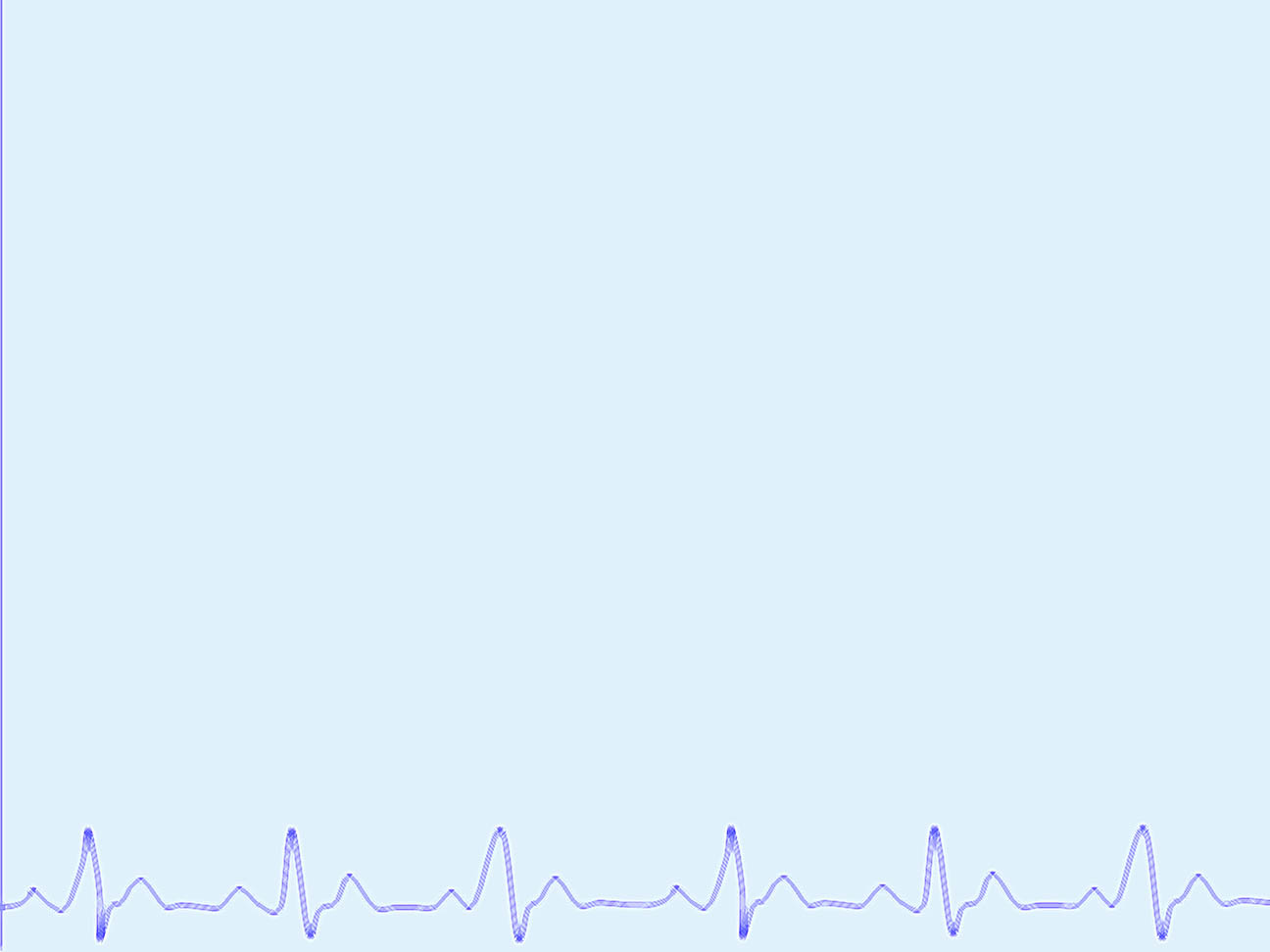 WHAT IS PRIMARY PREVENTION?
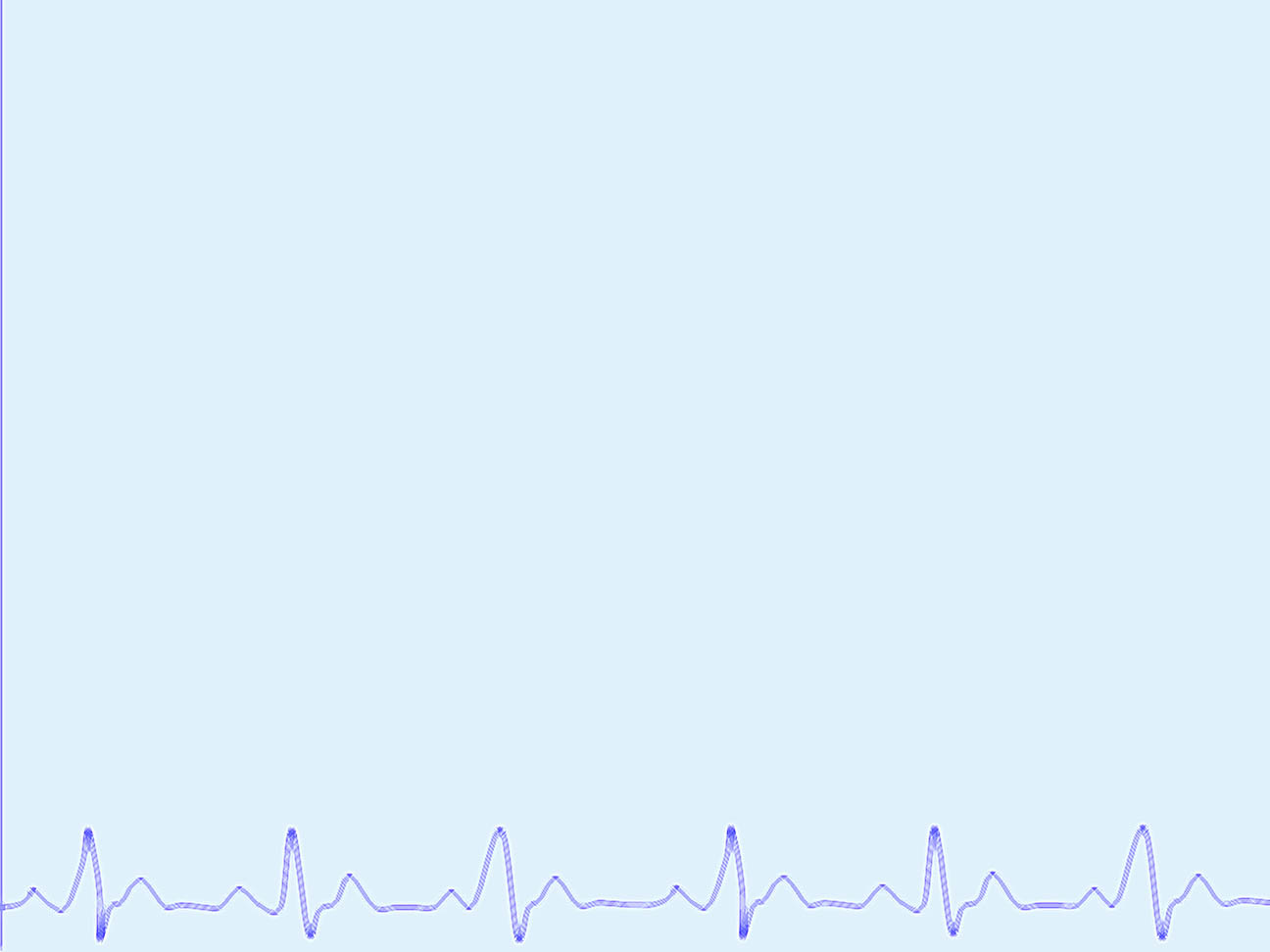 THE MAIN OBJECT OF PRIMARY    PREVENTION
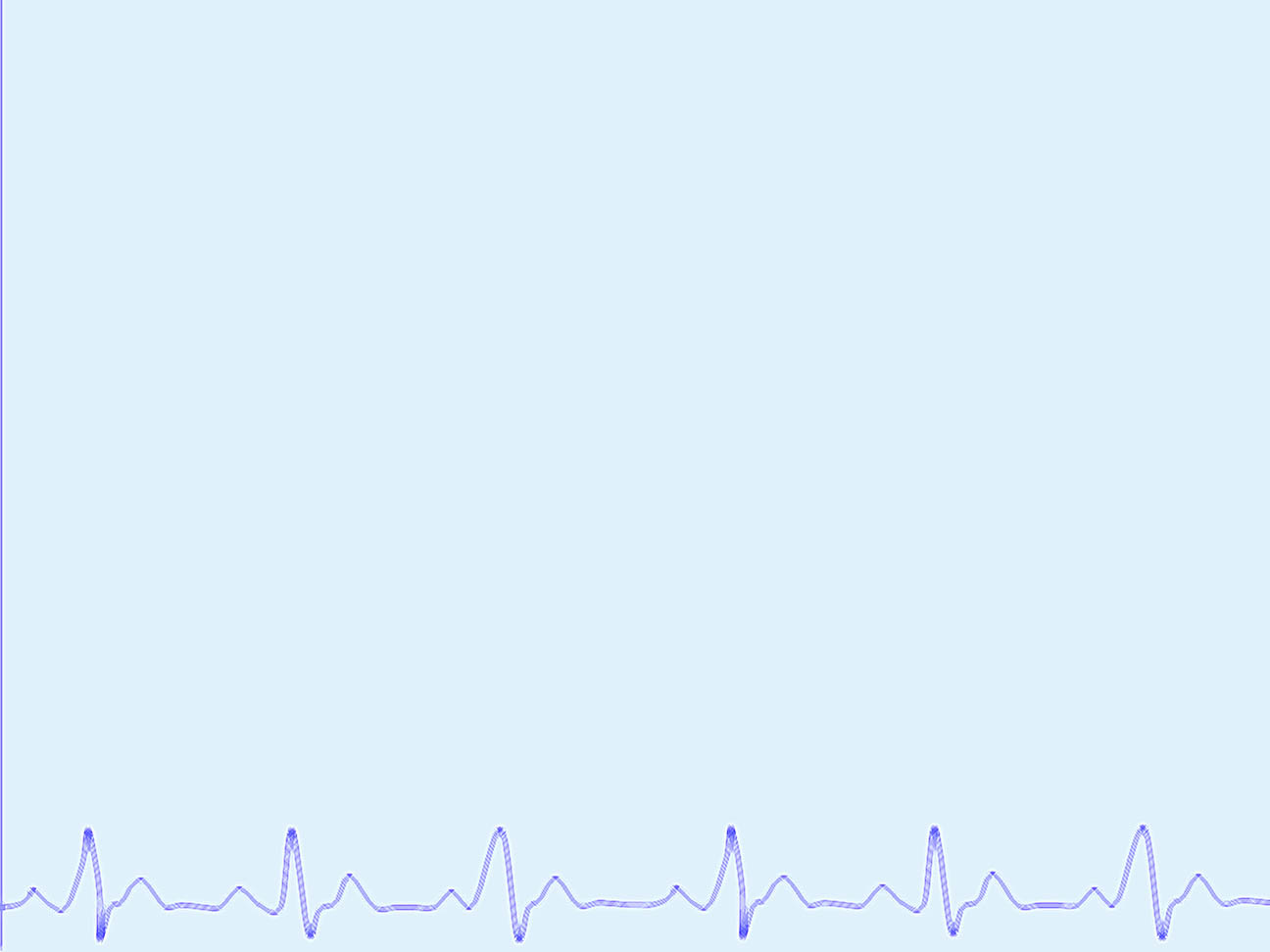 PRIMARY PREVENTION SRATAGIES
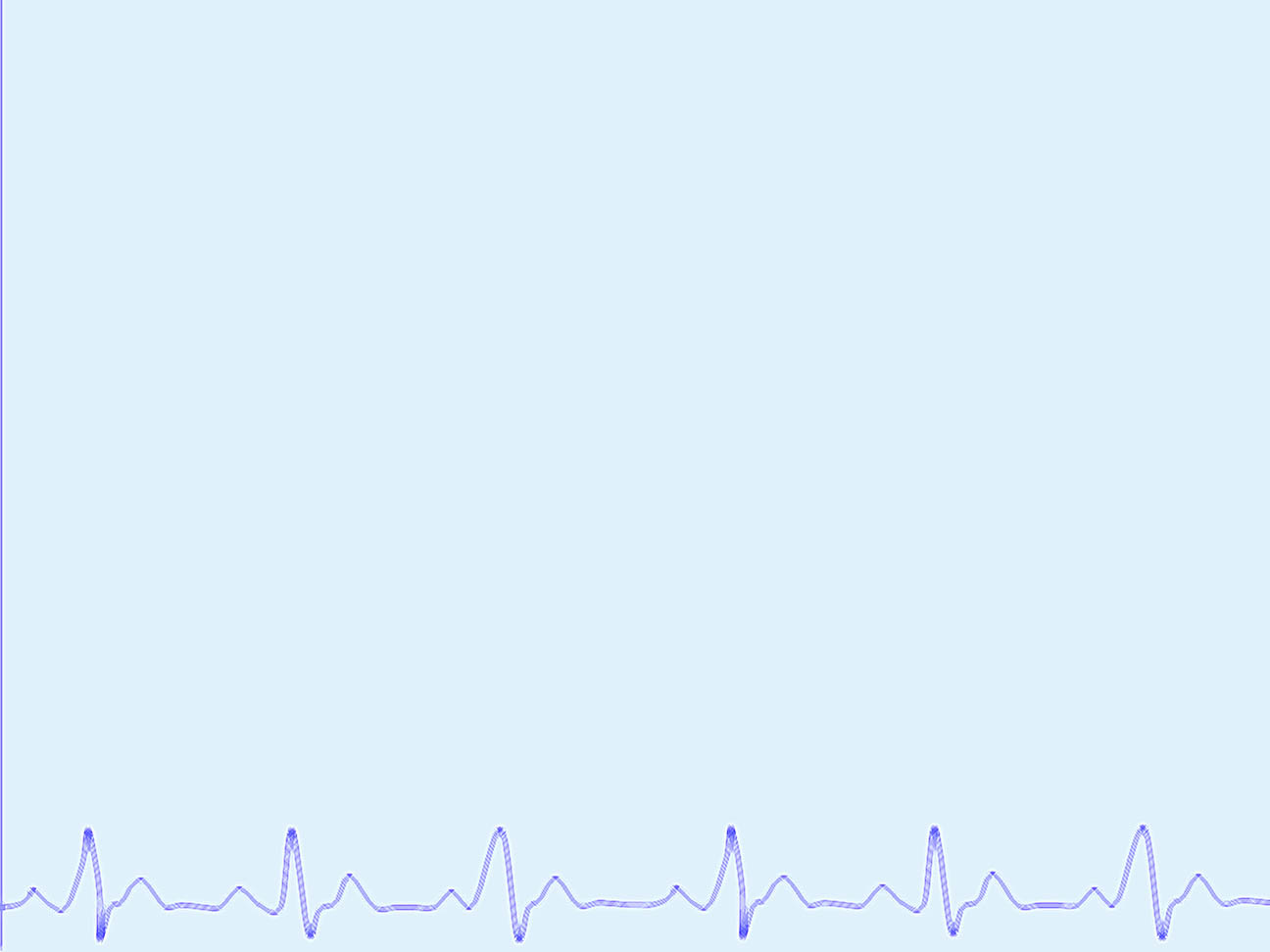 Lifestyle Recommendations
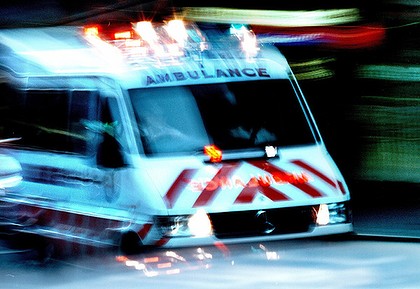 How to reduce incidence of development CVD ?
Those patients already have the risk factors , but now we are trying to prevent them to be a known cases of CVD .
What can we do for them ?
We are going to divide them upon risk factors into two groups:High risk patients and highest risk patients
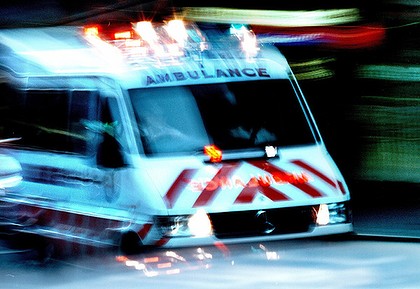 : First: The high risk group are
Those with 2 or more major risk factors) but with no DM or CHD(
The overall goal remains on LDL_C less than 100 mg/dl .
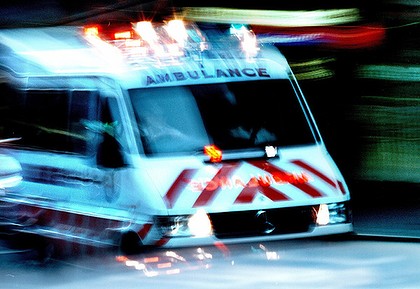 : Second: The highest risk group are
Diabetes with one or more major risk factors other than 
dyslipidaemia , e.g : smoking , metabolic syndrome and 
hypertension .
These highest risk individual be treated to : 
_ LDL_C goal less than 70 mg/dl . 
_ Non_HDL cholesterol goal less than 100 mg/dl
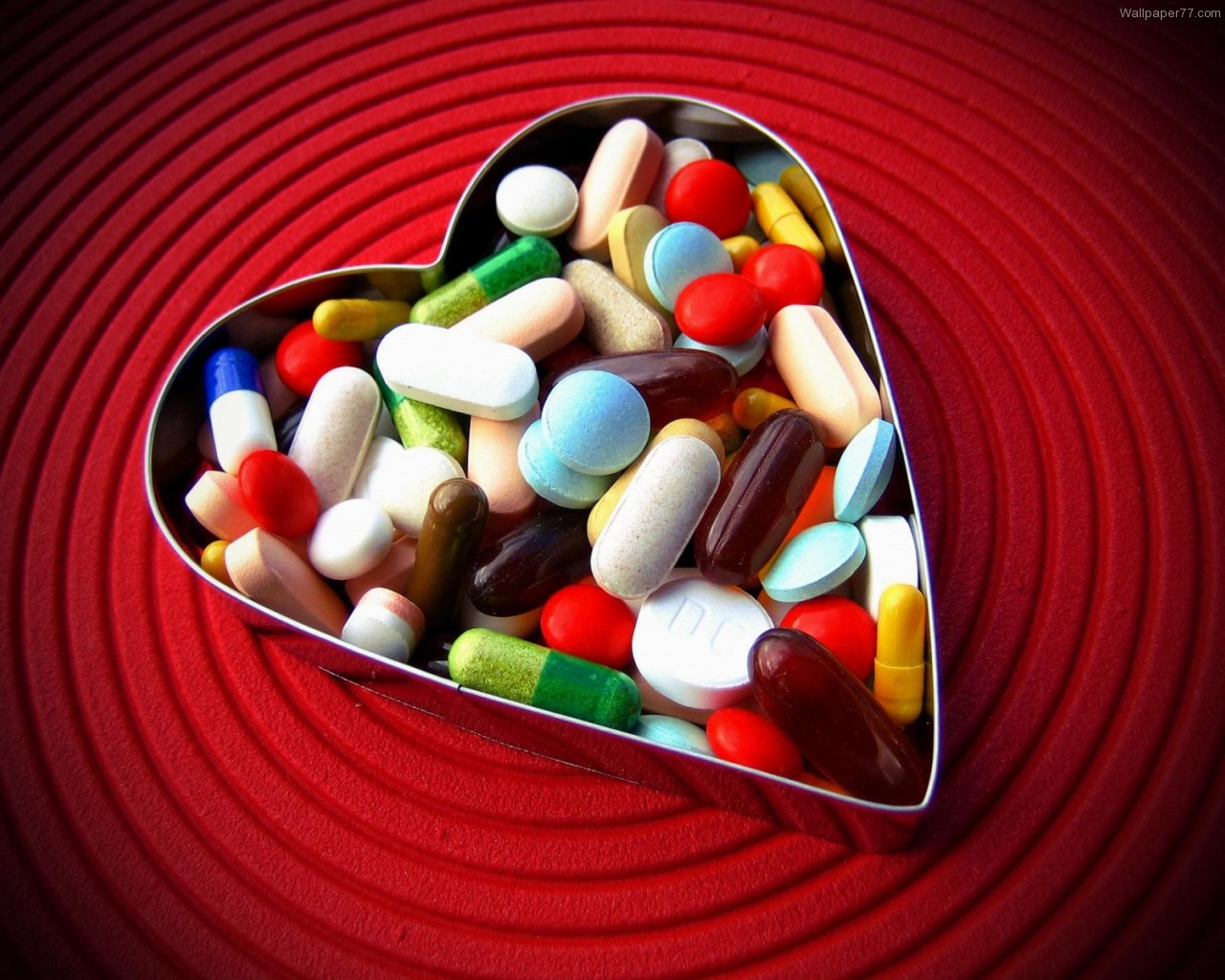 MANAGEMENT
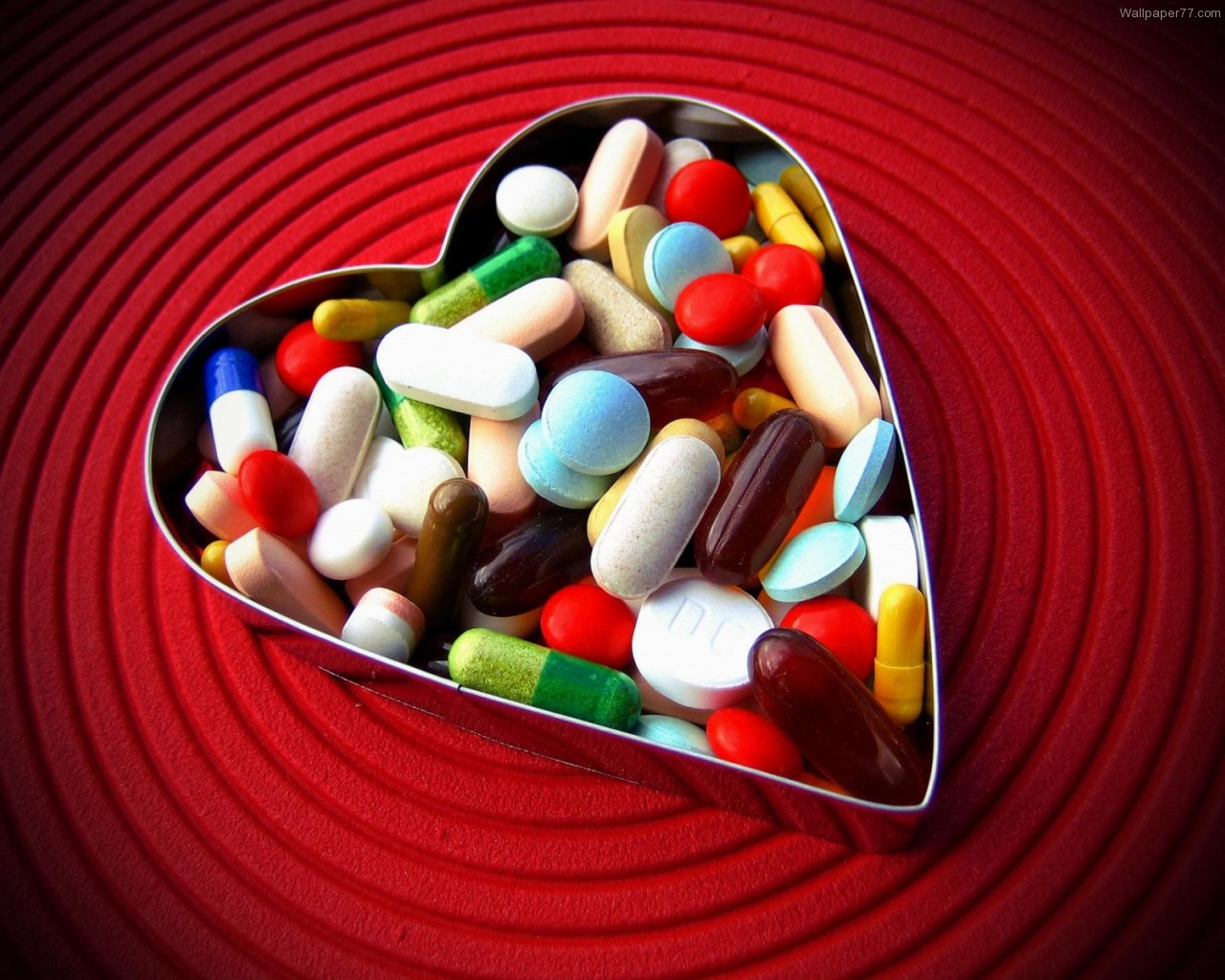 *Cardiovascular disease (CVD) is a leading cause of mortality and is responsible for one-third of all global death.
   *50% of death and disability from CVD can be reduced by reduce major cardiovascular risk factors.
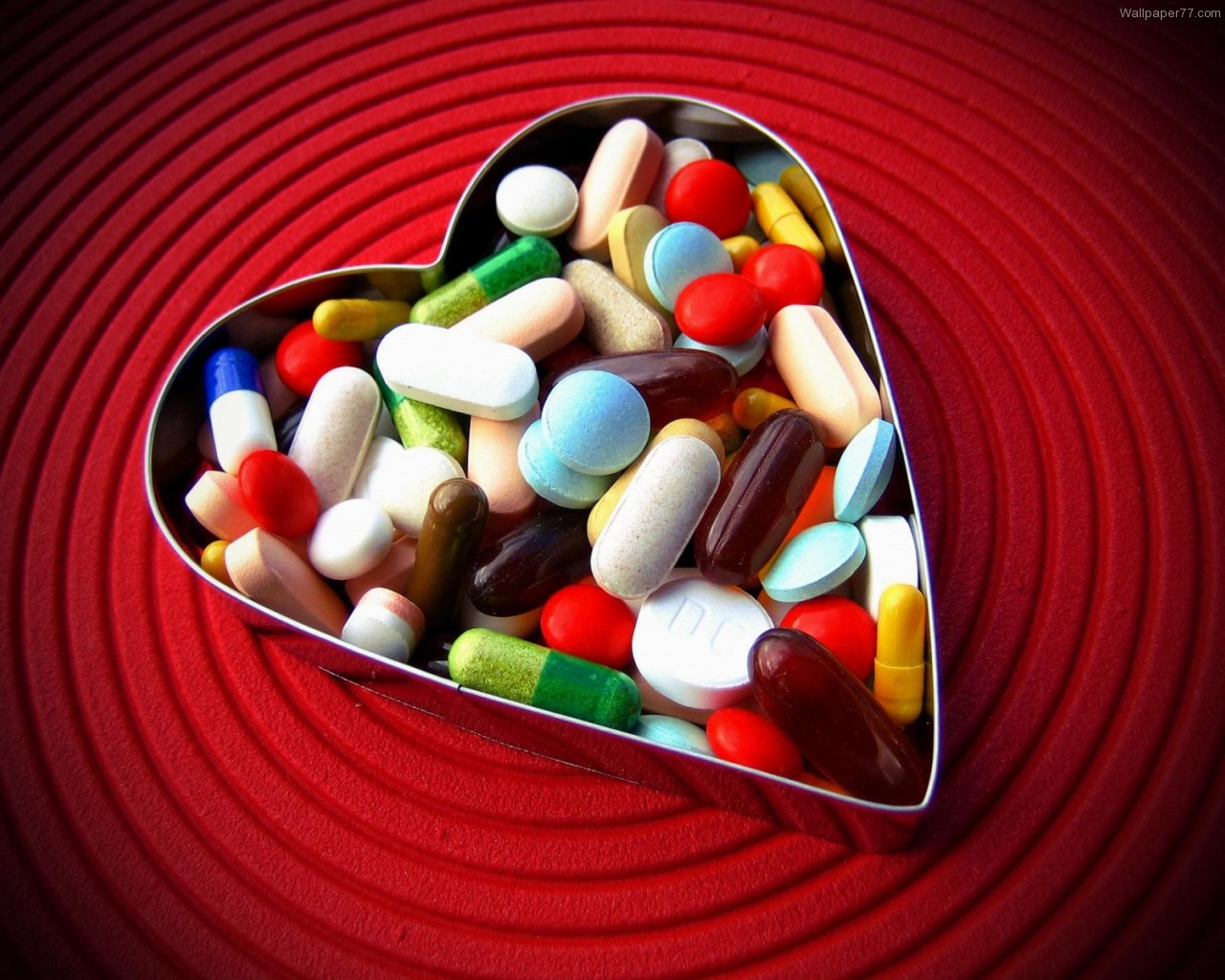 Diet
Most authorities agree that reducing saturated fats and refined sugars in the diet, while
increasing fruits, vegetables and fibres, is associated with increased health.
Most important is the restriction of caloric intake to achieve and maintain a healthy body weight. In Caucasians, a BMI of less than 25 kg/m2 is considered optimal.
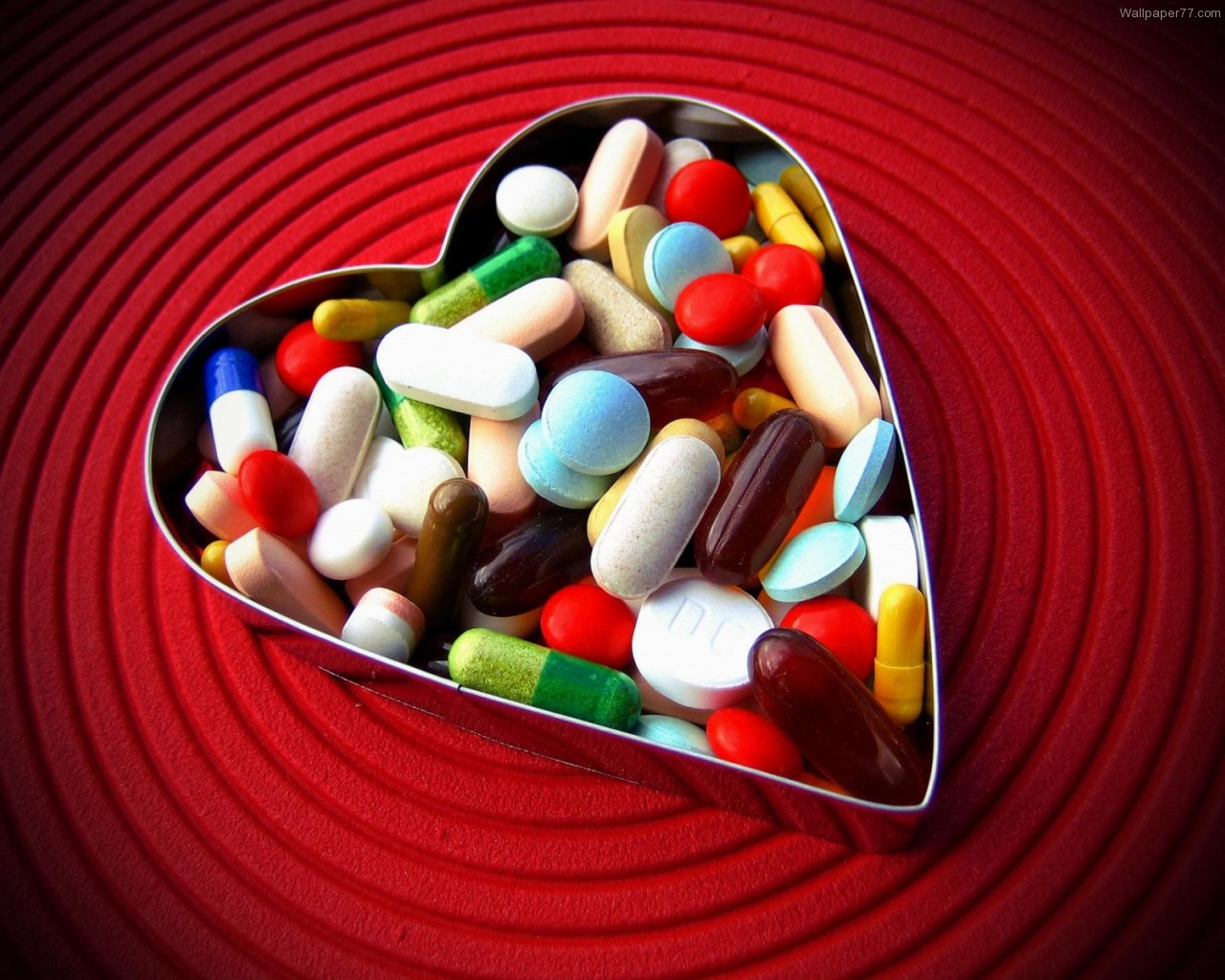 Exercise
Physical activity is another important component of prevention.Many studies have shown the benefits of regular exercise in maintaining health and preventing CVD. for 30 min to 60 min most (preferably all) days of the week.
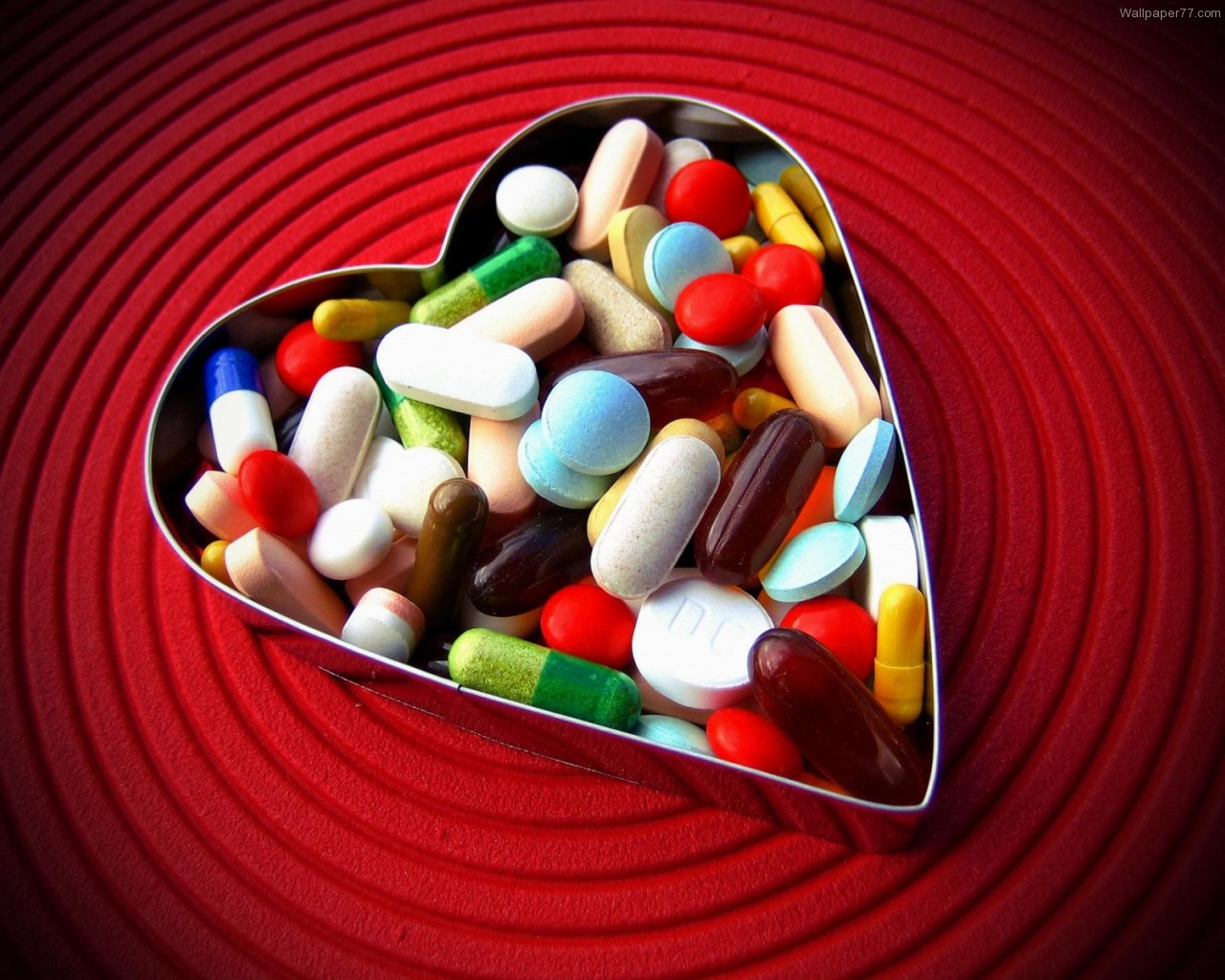 Smoking
Smoking cessation: Smoking cessation is probably the most important health behaviour intervention for the prevention of CVD. There is a
linear and dose-dependent association between the
 number of cigarettes smoked per day and CVD risk  
.Pharmacological therapy is associated with an increased likelihood of smoking.
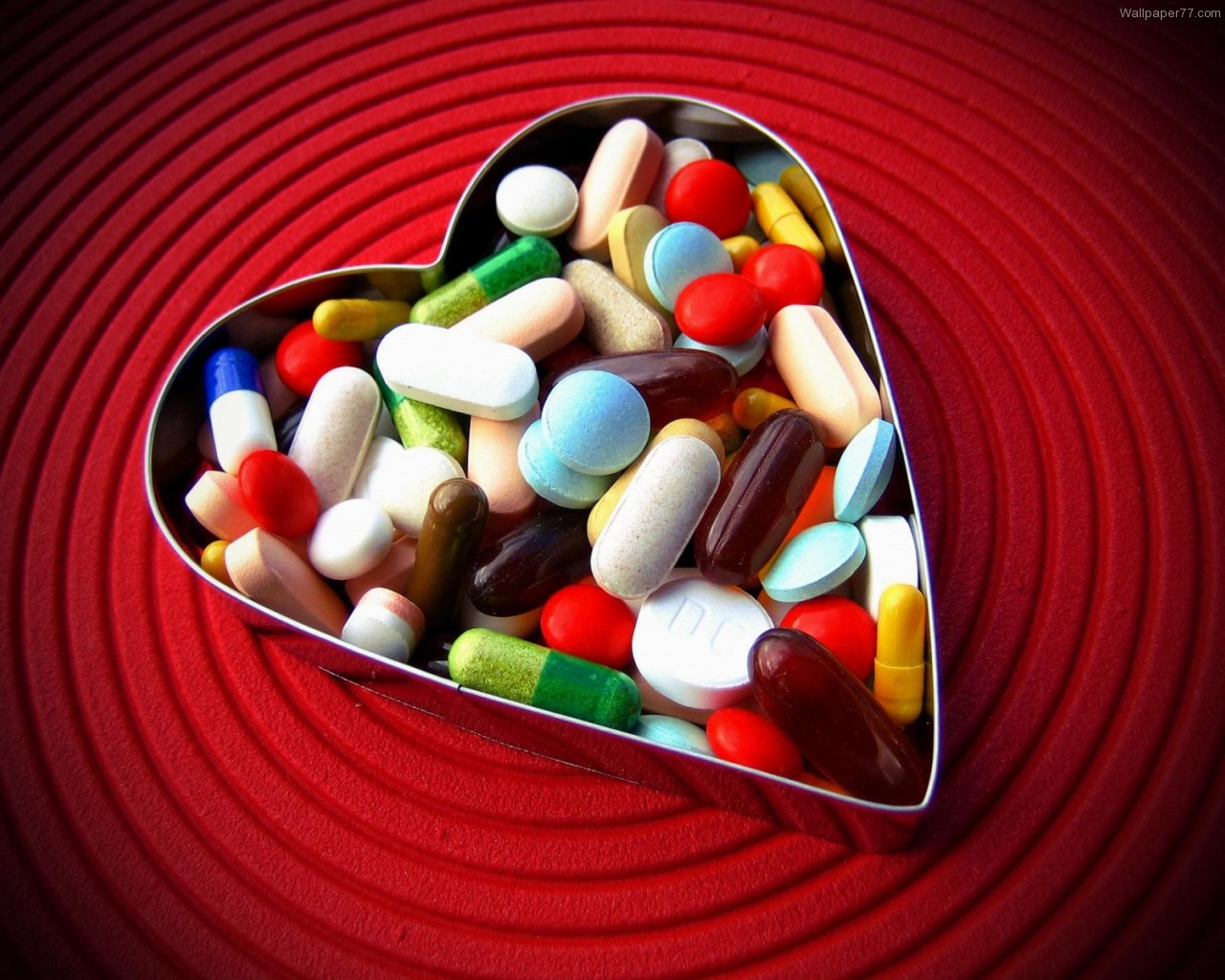 Dyslipidemia
*Highest risk group(known clincal CVD OR Diabetic with one or more other risk factor)
LDL-C goal < 70 mg/dl
Non-HDL colesterol < 100 mg/dl
* High risk group(Diabetic but no other risk factor OR two or more major risk factor)
LDL-C goal < 100mg/dl
Non-HDL colesterol < 130 mg/dl
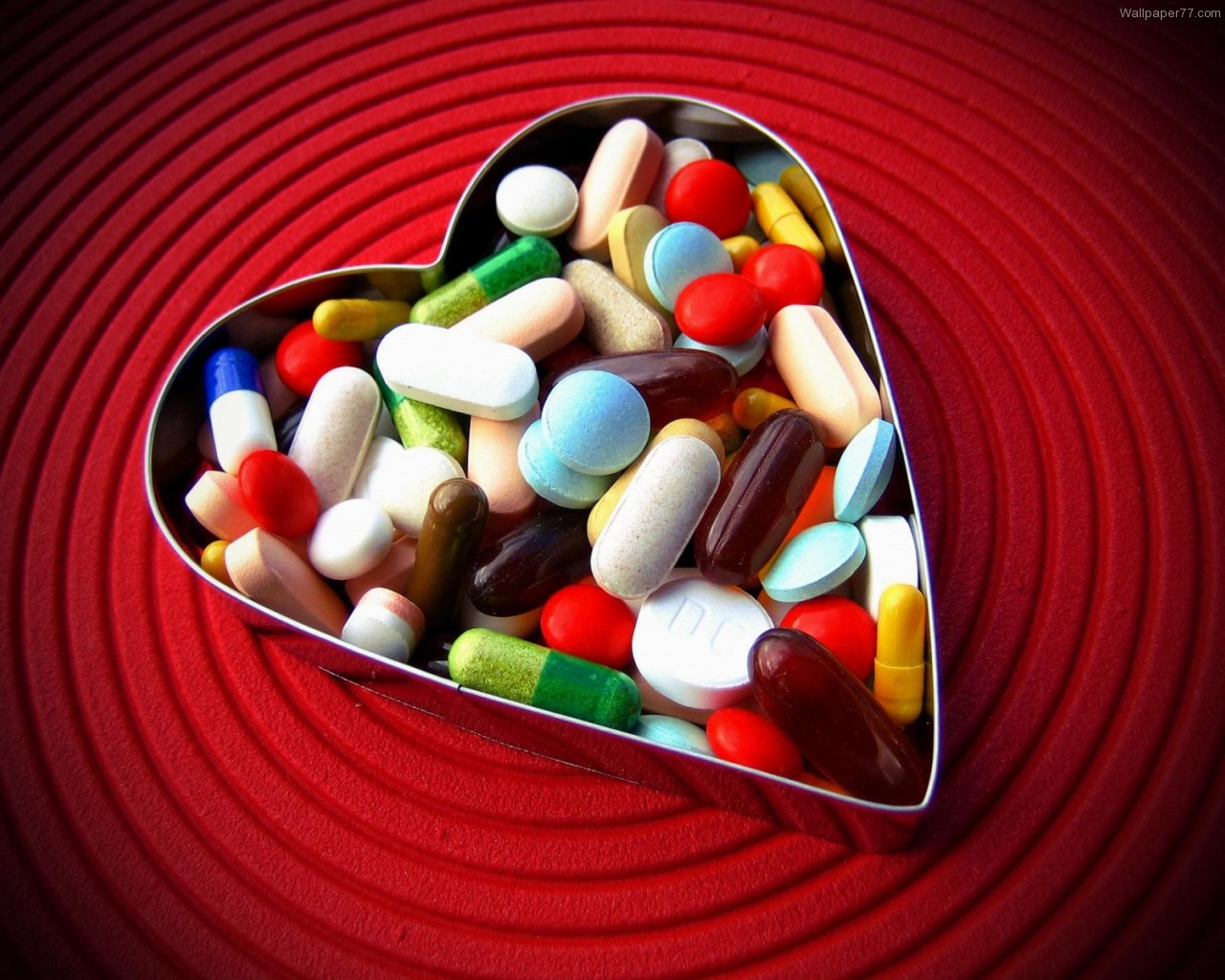 *The majority of patients will be able to achieve target LDL-C levels on statin monotherapy. However, a significant minority of patients may require combination therapy with an agent that inhibits cholesterol absorption (ezetimibe) or bile acid reabsorption (cholestyramine,colestipol).
*But if the TAG is over 500 mg you should treat it first by fibrate.
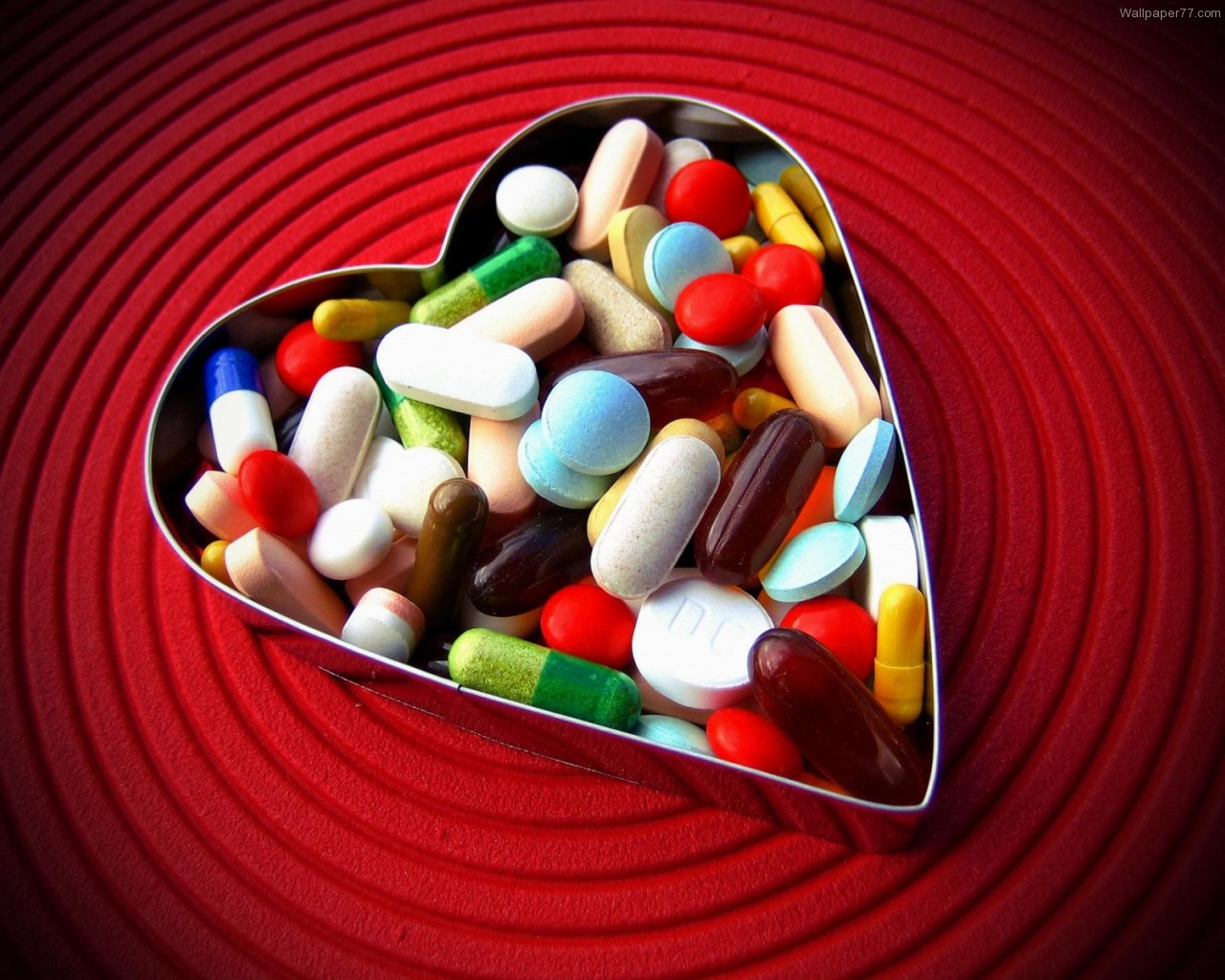 Hypertension
1-  β-blockers(reduce HR and contractility).

2- ACE inhibitors. 

3- Diuretics(increase K excretion and decrease Na reabsorpiton).
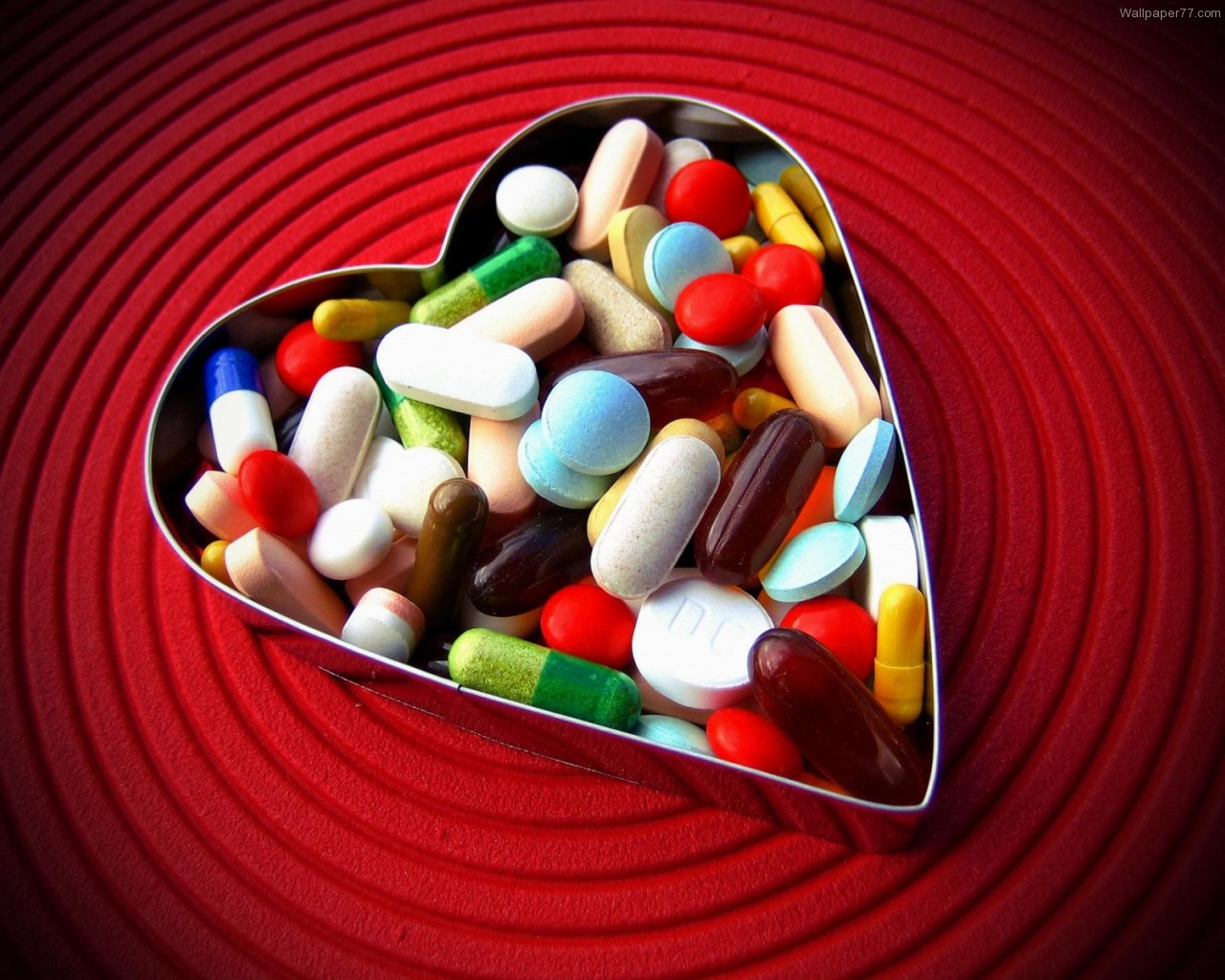 DM
1- Oral hypoglycemic.

2-Insulin.
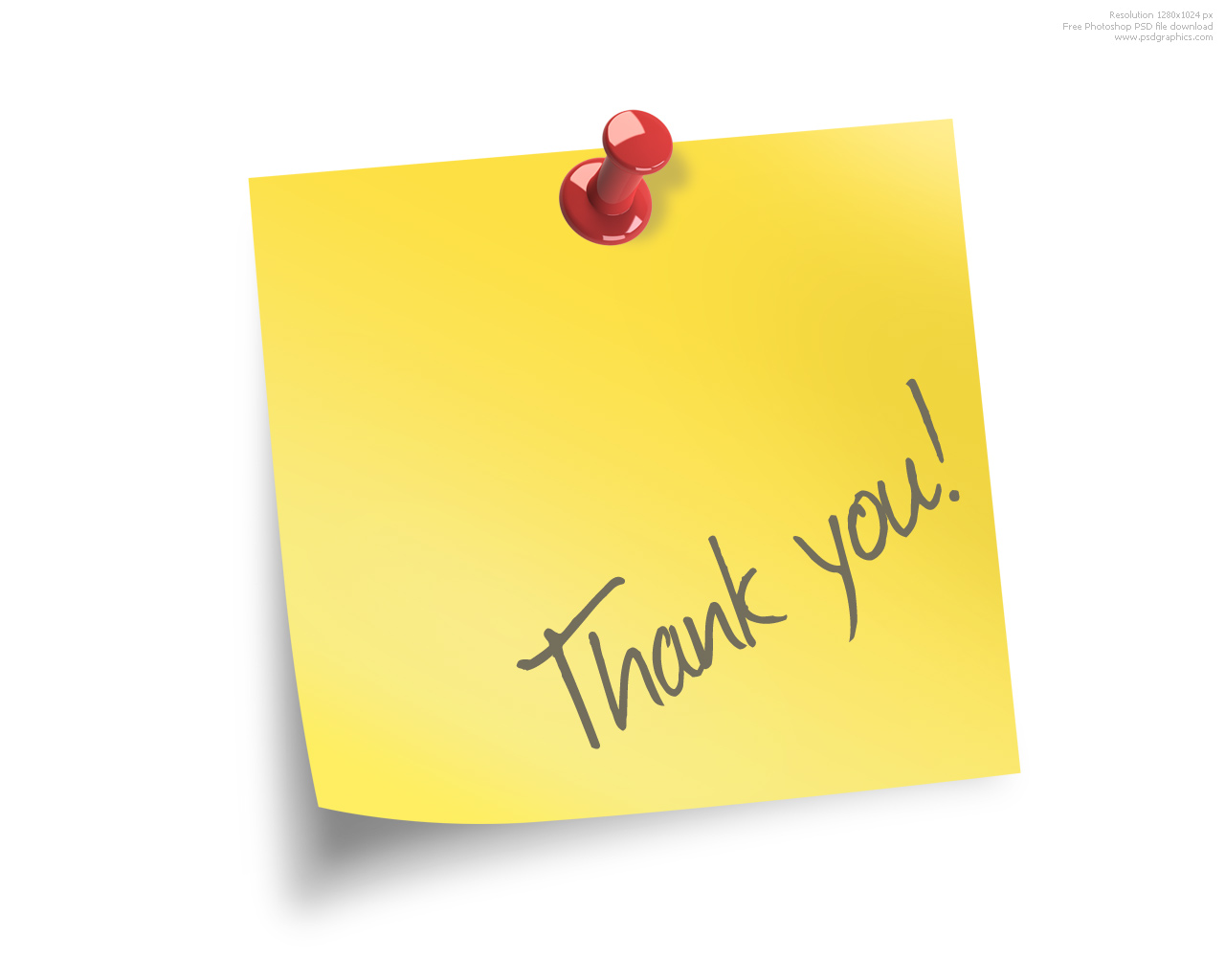 References
1- Ockene IS, Miller NH. Cigarette smoking, cardiovascular disease, and stroke: A statement for healthcare professionals from the American Heart Association. American Heart Association Task Force on Risk Reduction. Circulation 1997;96(9):3243-47.
2- Shaw K, Gennat H, O'Rourke P, et al. Exercise for overweight or obesity. Cochrane Database Syst. Rev. 2006(4):CD003817
3- Lau DCW, Douketis JD, Morrison KM, et al. 2006 Canadian clinical practice guidelines on the management and prevention of obesity in adults and children [summary]. CMAJ 2007;176(8):s1-s13.
4- Stevens VJ, Obarzanek E, Cook NR, et al. Long-term weight loss and changes in blood pressure: Results of the trials of hypertension prevention, phase II. Ann Intern Med 2001;134(1):1-11.
5- Dattilo AM, Kris-Etherton PM. Effects of weight reduction on blood lipids and lipoproteins: A meta-analysis. Am J Clin Nutr 1992;56(2):320-28.
6- Canada's Food Guide. www.hc-sc.gc.ca/fn-an/food-guide-aliment/index_e.html. Accessed January 30, 2008.
7- Lichtenstein AH, Appel LJ, Brands M, et al. Diet and lifestyle recommendations revision 2006: A scientific statement from the American Heart Association Nutrition Committee. Circulation 2006;114:82-96.